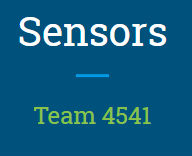 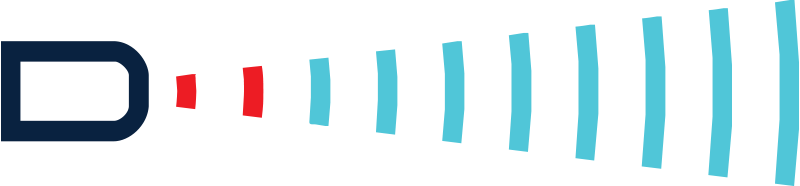 [Speaker Notes: https://docs.google.com/presentation/d/1rhxv7LhteAekeAXFa4cdHELCzhTq33X_3xXh3rdd5rY/edit#slide=id.g48152fa9e3_0_0]
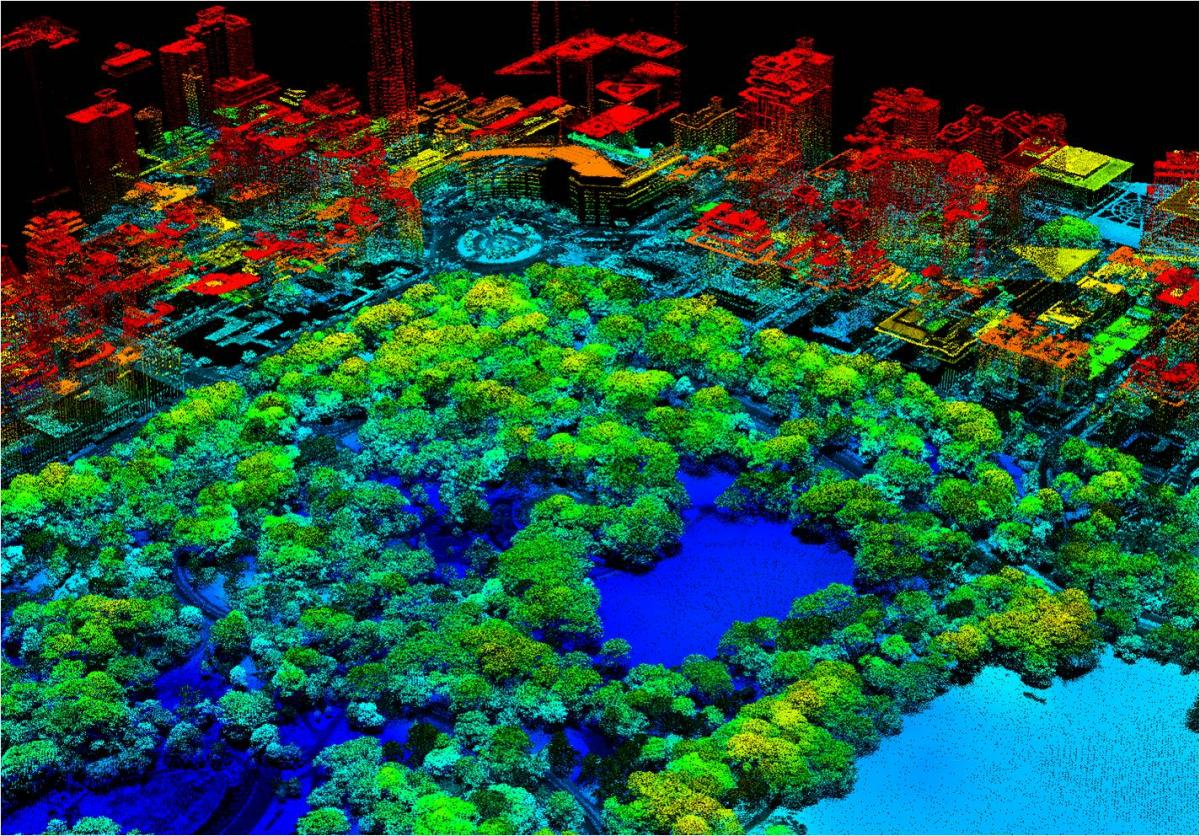 What is a sensor?
[Speaker Notes: Ask for a volunteer
Blindfold one student who is the robot
The rest of the students have to direct the person through a maze of desks
Time how long it takes with no assistance
Put velcro on one desk (introduce new sense)
Time again
Take off blindfold
Time again
discuss]
Goal: Reach door without hitting obstacles
[Speaker Notes: What kind of sensors do we need for this?
Ultrasonic]
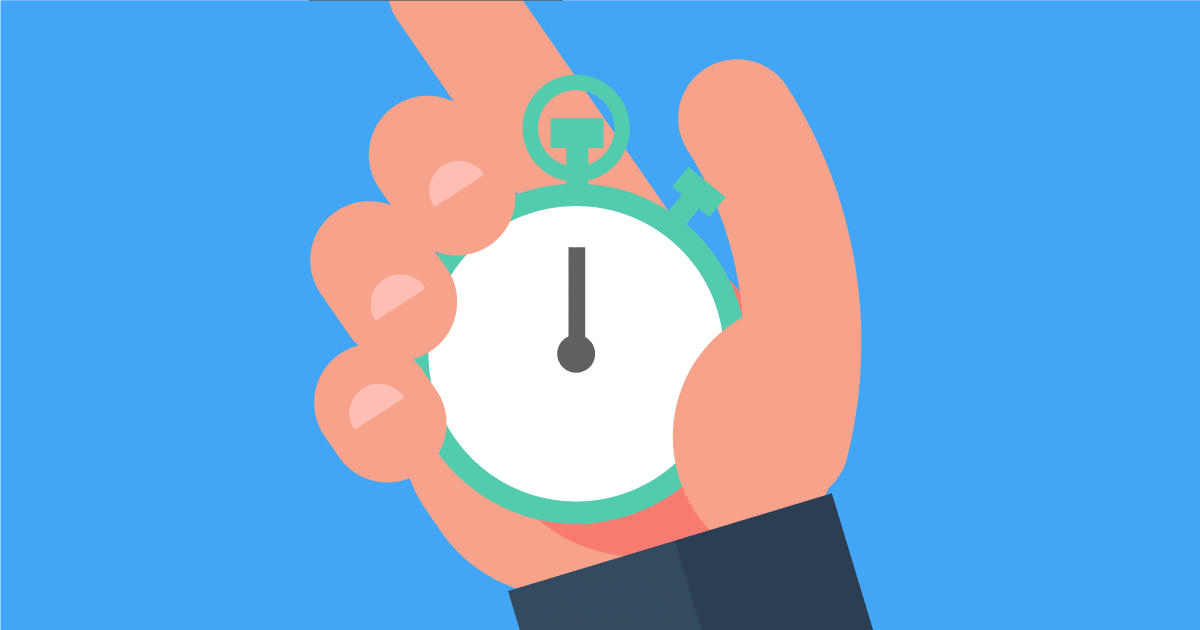 https://www.google.com/search?q=google+stopwatch&rlz=1C1EJFA_enUS780US780&oq=google+sto&aqs=chrome.0.69i59j0l2j69i57j0j69i60.2428j1j7&sourceid=chrome&ie=UTF-8
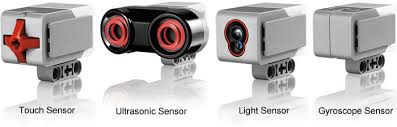 What kinds of sensors do you use?
[Speaker Notes: What kind of sensors do we need for this?
Ultrasonic]
Who is ready to try it?
Please open a new EV3 project
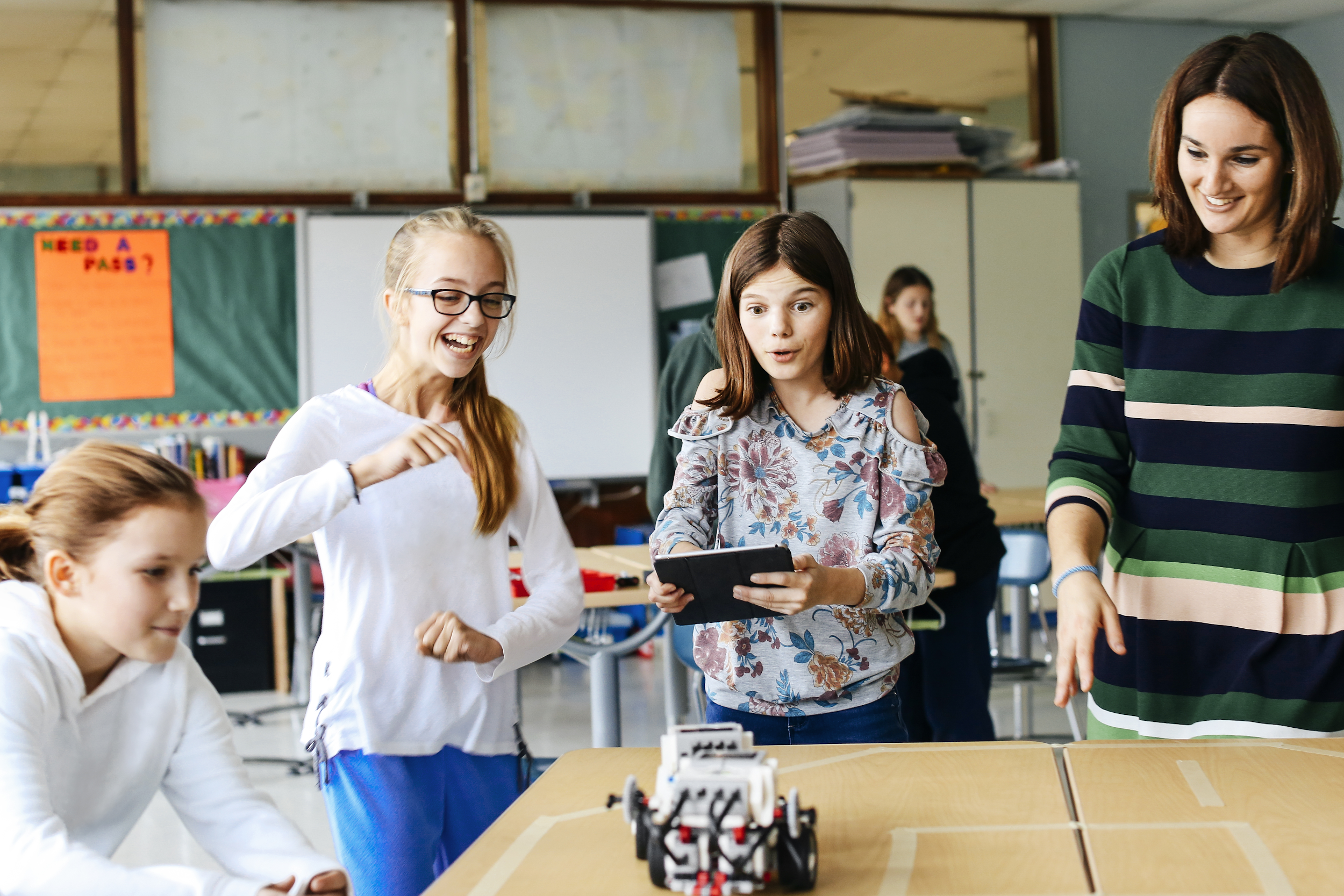 [Speaker Notes: What kind of sensors do we need for this?
Ultrasonic]
Goal: Turn motor on with touch sensor
[Speaker Notes: What kind of sensors do we need for this?
Ultrasonic]
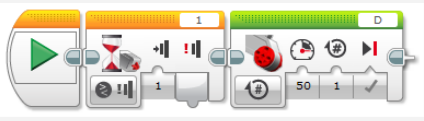 [Speaker Notes: What kind of sensors do we need for this?
Ultrasonic]
Goal: Turn motor on and off with touch sensor
[Speaker Notes: What kind of sensors do we need for this?
Ultrasonic]
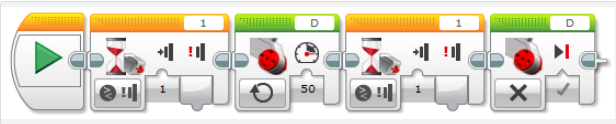 [Speaker Notes: What kind of sensors do we need for this?
Ultrasonic]
Goal: Stop when the wall is 20cm away
[Speaker Notes: What kind of sensors do we need for this?
Ultrasonic]
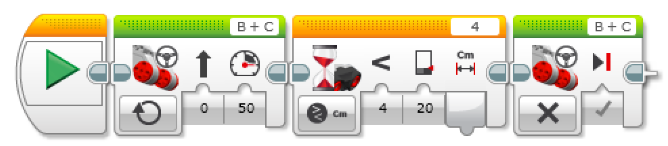 [Speaker Notes: What kind of sensors do we need for this?
Ultrasonic]
Goal: Follow the black line
[Speaker Notes: What kind of sensors do we need for this?
Ultrasonic]
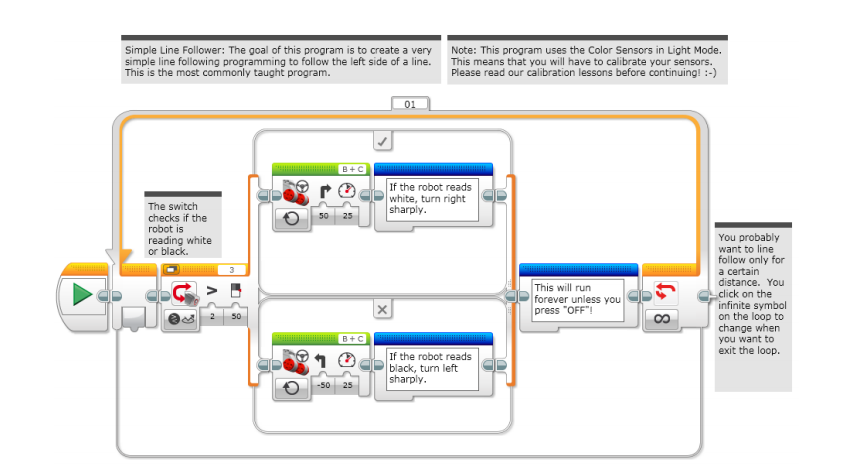 [Speaker Notes: What kind of sensors do we need for this?
Ultrasonic]
What do you want to use sensors for?
Resources
http://www.legoengineering.com/how-to-toggle-a-motor-on-off-with-a-touch-sensor/
https://education.lego.com/en-us/lessons/mindstorms-ev3/object-detection#Planitem1